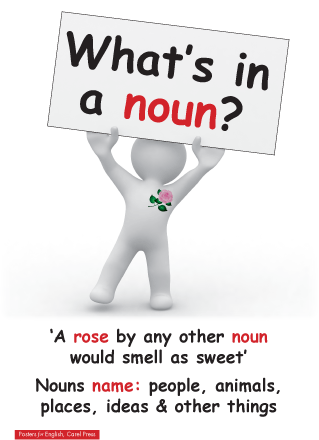 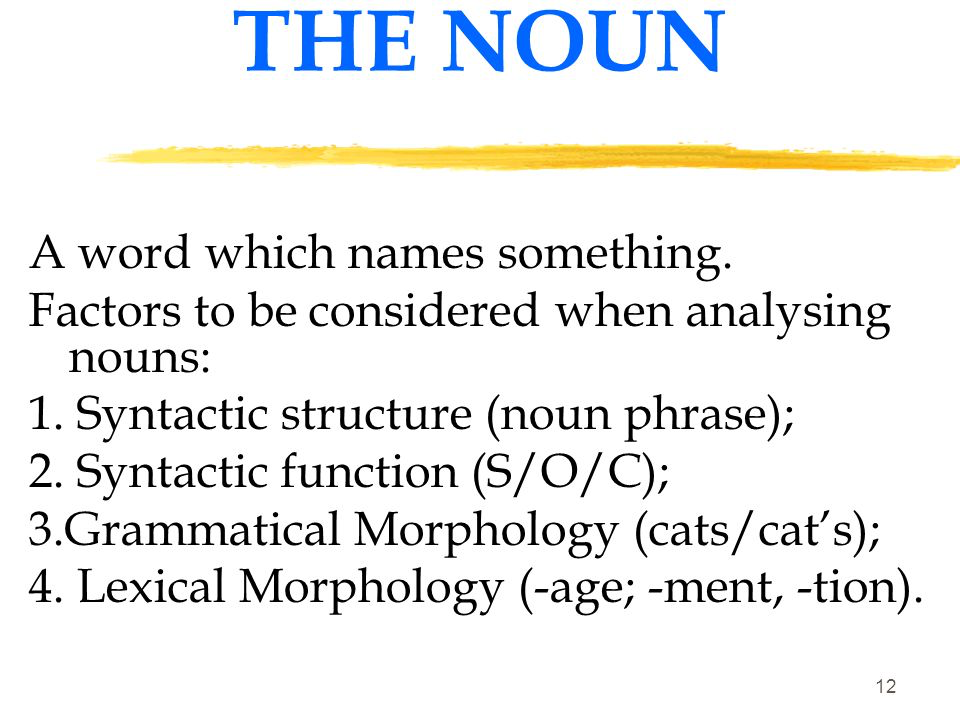 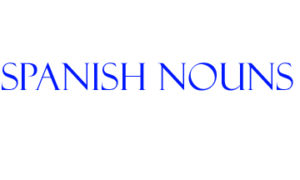 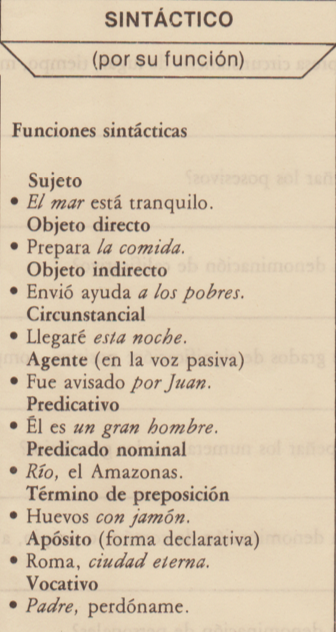 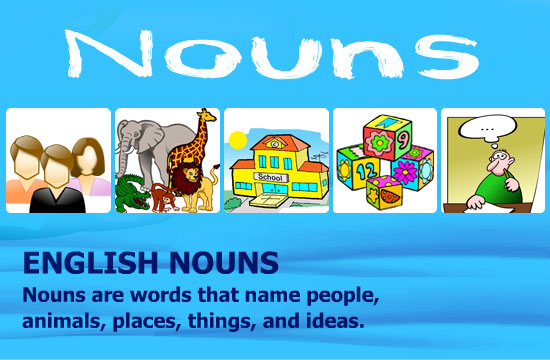 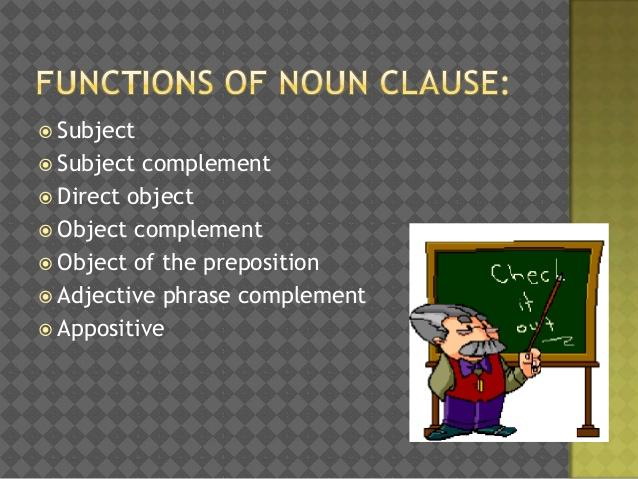 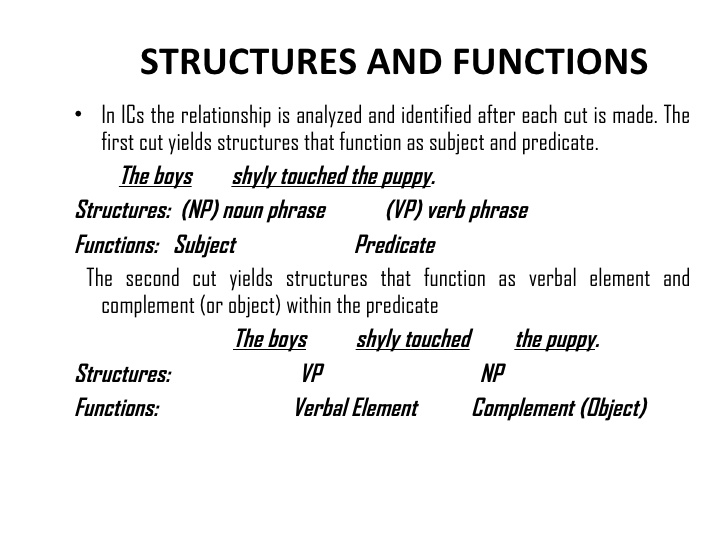 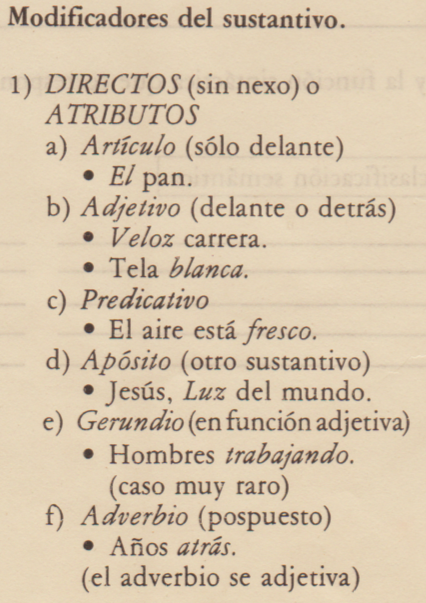 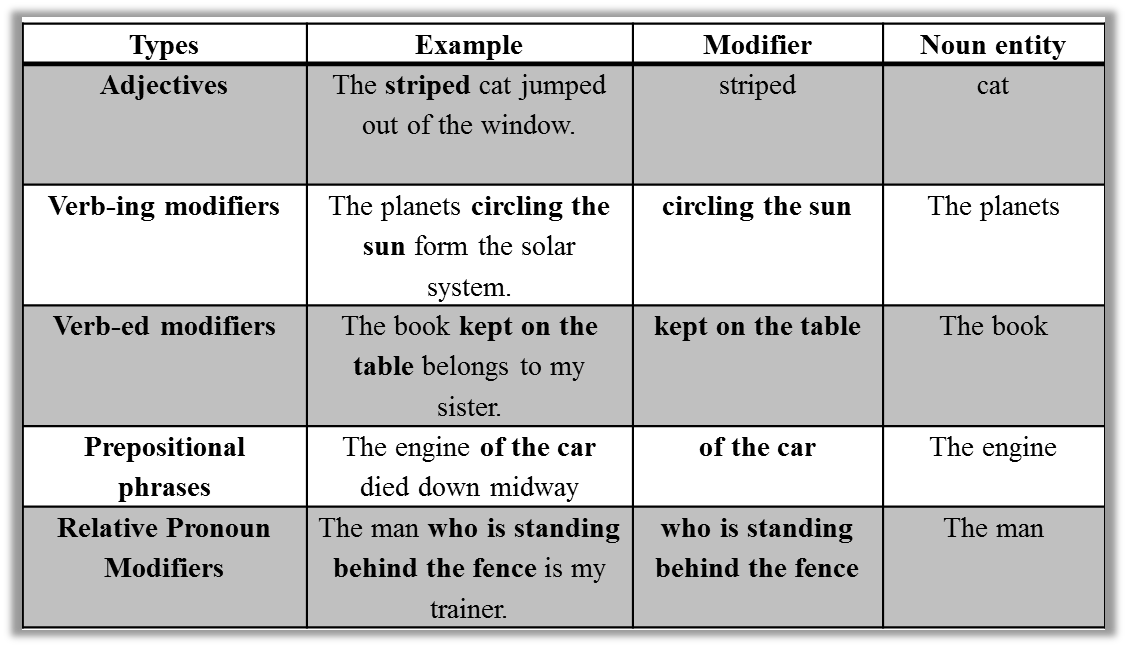 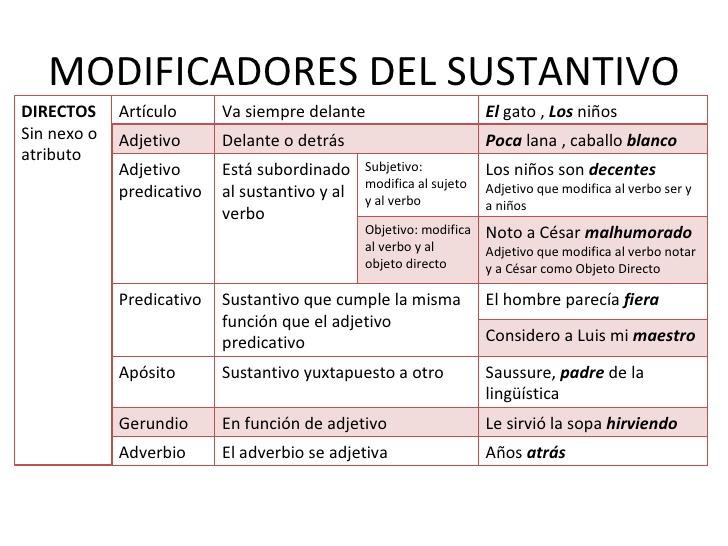 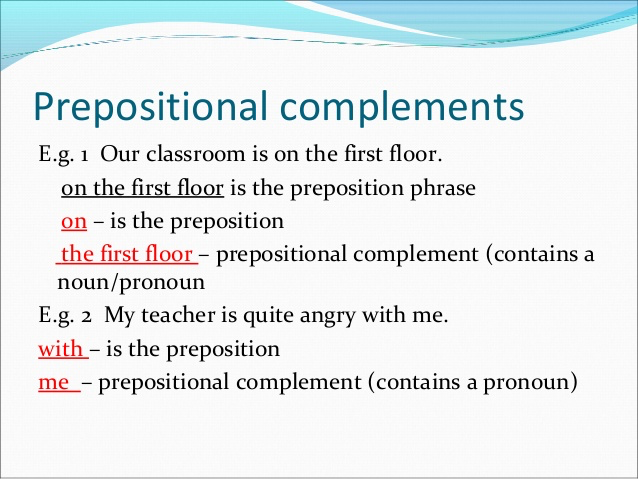 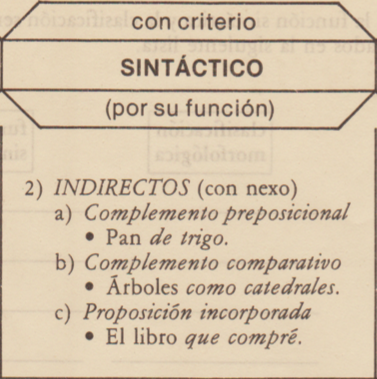 There were people like ants
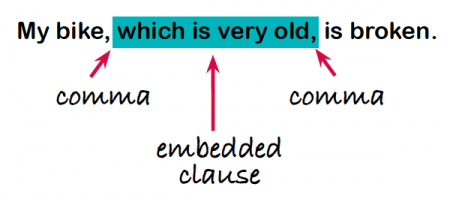